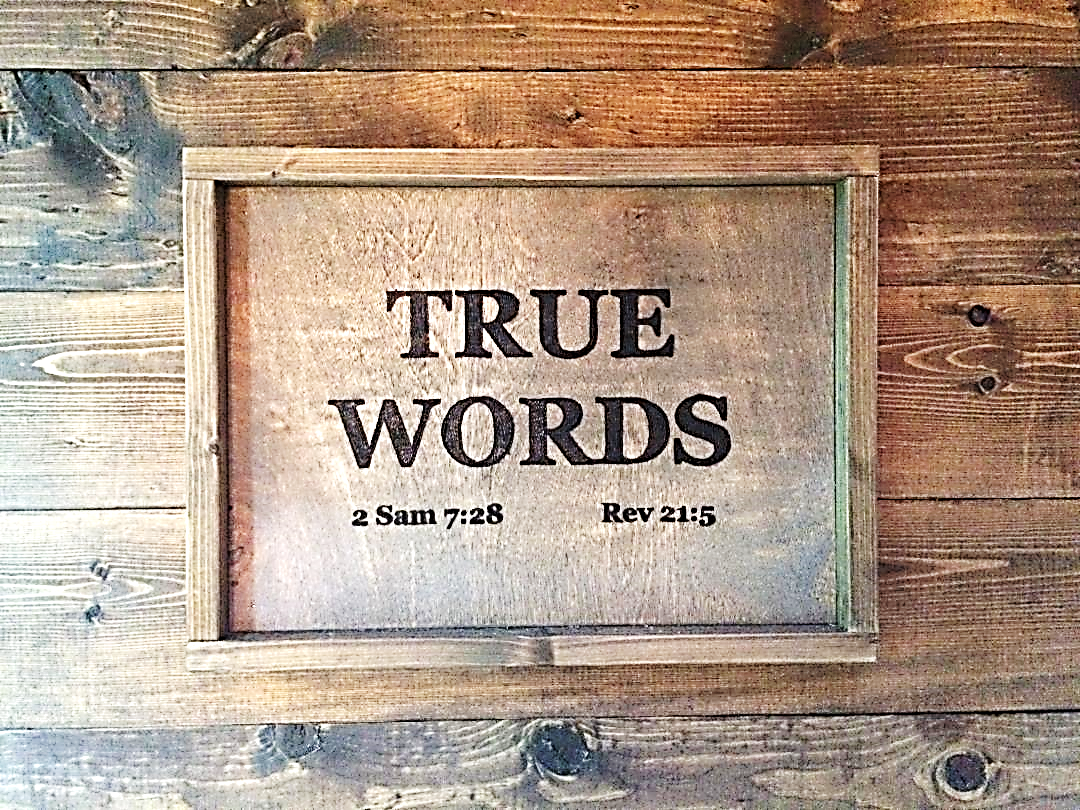 SERMON TITLE
Hebrews Chapter 3
Hebrews 3:1   Wherefore, holy brethren, partakers of the heavenly calling, consider the Apostle and High Priest of our profession, Christ Jesus;
True Words Christian Church
2 Timothy 1:9   Who hath saved us, and called us with an holy calling, not according to our works, but according to his own purpose and grace, which was given us in Christ Jesus before the world began,
True Words Christian Church
1 Corinthians 1:2   Unto the church of God which is at Corinth, to them that are sanctified in Christ Jesus, called to be saints, with all that in every place call upon the name of Jesus Christ our Lord, both theirs and ours:
True Words Christian Church
Hebrews 3:2   Who was faithful to him that appointed him, as also Moses was faithful in all his house.
True Words Christian Church
Numbers 12:4-5   And the LORD spake suddenly unto Moses, and unto Aaron, and unto Miriam, Come out ye three unto the tabernacle of the congregation. And they three came out.  5 And the LORD came down in the pillar of the cloud, and stood in the door of the tabernacle, and called Aaron and Miriam: and they both came forth.
True Words Christian Church
Numbers 12:6-7   And he said, Hear now my words: If there be a prophet among you, I the LORD will make myself known unto him in a vision, and will speak unto him in a dream.  7 My servant Moses is not so, who is faithful in all mine house.
True Words Christian Church
Deuteronomy 4:5   Behold, I have taught you statutes and judgments, even as the LORD my God commanded me, that ye should do so in the land whither ye go to possess it.
True Words Christian Church
Hebrews 3:3   For this man was counted worthy of more glory than Moses, inasmuch as he who hath builded the house hath more honour than the house.
True Words Christian Church
Zechariah 6:12-13   And speak unto him, saying, Thus speaketh the LORD of hosts, saying, Behold the man whose name is The BRANCH; and he shall grow up out of his place, and he shall build the temple of the LORD:  13 Even he shall build the temple of the LORD; and he shall bear the glory, and shall sit and rule upon his throne; and he shall be a priest upon his throne: and the counsel of peace shall be between them both.
True Words Christian Church
1 Peter 2:4-6   To whom coming, as unto a living stone, disallowed indeed of men, but chosen of God, and precious,  5 Ye also, as lively stones, are built up a spiritual house, an holy priesthood, to offer up spiritual sacrifices, acceptable to God by Jesus Christ.  6 Wherefore also it is contained in the scripture, Behold, I lay in Sion a chief corner stone, elect, precious: and he that believeth on him shall not be confounded.
True Words Christian Church
Hebrews 3:4   For every house is builded by some man; but he that built all things is God.
True Words Christian Church
Hebrews 3:5   And Moses verily was faithful in all his house, as a servant, for a testimony of those things which were to be spoken after;
True Words Christian Church
Matthew 24:45   Who then is a faithful and wise servant, whom his lord hath made ruler over his household, to give them meat in due season?
True Words Christian Church
1 Timothy 1:12   And I thank Christ Jesus our Lord, who hath enabled me, for that he counted me faithful, putting me into the ministry;
True Words Christian Church
Hebrews 3:6   But Christ as a son over his own house; whose house are we, if we hold fast the confidence and the rejoicing of the hope firm unto the end.
True Words Christian Church
Matthew 16:18   And I say also unto thee, That thou art Peter, and upon this rock I will build my church; and the gates of hell shall not prevail against it.
True Words Christian Church
Hebrews 3:7-11   Wherefore (as the Holy Ghost saith, To day if ye will hear his voice,  8 Harden not your hearts, as in the provocation, in the day of temptation in the wilderness:  9 When your fathers tempted me, proved me, and saw my works forty years.  10 Wherefore I was grieved with that generation, and said, They do alway err in their heart; and they have not known my ways.  11 So I sware in my wrath, They shall not enter into my rest.)
True Words Christian Church
Psalm 95:7-11   For he is our God; and we are the people of his pasture, and the sheep of his hand. To day if ye will hear his voice,  8 Harden not your heart, as in the provocation, and as in the day of temptation in the wilderness:  9 When your fathers tempted me, proved me, and saw my work.  10 Forty years long was I grieved with this generation, and said, It is a people that do err in their heart, and they have not known my ways:  11 Unto whom I sware in my wrath that they should not enter into my rest.
True Words Christian Church
Numbers 14:20-22   And the LORD said, I have pardoned according to thy word:  21 But as truly as I live, all the earth shall be filled with the glory of the LORD.  22 Because all those men which have seen my glory, and my miracles, which I did in Egypt and in the wilderness, and have tempted me now these ten times, and have not hearkened to my voice;
True Words Christian Church
Numbers 14:23-24   Surely they shall not see the land which I sware unto their fathers, neither shall any of them that provoked me see it:  24 But my servant Caleb, because he had another spirit with him, and hath followed me fully, him will I bring into the land whereinto he went; and his seed shall possess it.
True Words Christian Church
Hebrews 3:12   Take heed, brethren, lest there be in any of you an evil heart of unbelief, in departing from the living God.
True Words Christian Church
Hebrews 3:13   But exhort one another daily, while it is called To day; lest any of you be hardened through the deceitfulness of sin.
True Words Christian Church
Hebrews 3:14-15   For we are made partakers of Christ, if we hold the beginning of our confidence stedfast unto the end;  15 While it is said, To day if ye will hear his voice, harden not your hearts, as in the provocation.
True Words Christian Church
1 Kings 11:4   For it came to pass, when Solomon was old, that his wives turned away his heart after other gods: and his heart was not perfect with the LORD his God, as was the heart of David his father.
True Words Christian Church
James 1:12   Blessed is the man that endureth temptation: for when he is tried, he shall receive the crown of life, which the Lord hath promised to them that love him.
True Words Christian Church
Revelation 2:10   Fear none of those things which thou shalt suffer: behold, the devil shall cast some of you into prison, that ye may be tried; and ye shall have tribulation ten days: be thou faithful unto death, and I will give thee a crown of life.
True Words Christian Church
2 John 8   Look to yourselves, that we lose not those things which we have wrought, but that we receive a full reward.
True Words Christian Church
1 Corinthians 3:11-13   For other foundation can no man lay than that is laid, which is Jesus Christ.  12 Now if any man build upon this foundation gold, silver, precious stones, wood, hay, stubble;  13 Every man's work shall be made manifest: for the day shall declare it, because it shall be revealed by fire; and the fire shall try every man's work of what sort it is.
True Words Christian Church
1 Corinthians 3:14-15   If any man's work abide which he hath built thereupon, he shall receive a reward.  15 If any man's work shall be burned, he shall suffer loss: but he himself shall be saved; yet so as by fire.
True Words Christian Church
Ephesians 2:8-10   For by grace are ye saved through faith; and that not of yourselves: it is the gift of God:  9 Not of works, lest any man should boast.  10 For we are his workmanship, created in Christ Jesus unto good works, which God hath before ordained that we should walk in them.
True Words Christian Church
Hebrews 3:16   For some, when they had heard, did provoke: howbeit not all that came out of Egypt by Moses.
True Words Christian Church
Numbers 14:11-12   And the LORD said unto Moses, How long will this people provoke me? and how long will it be ere they believe me, for all the signs which I have shewed among them?  12 I will smite them with the pestilence, and disinherit them, and will make of thee a greater nation and mightier than they.
True Words Christian Church
Hebrews 3:17-19   But with whom was he grieved forty years? was it not with them that had sinned, whose carcases fell in the wilderness?  18 And to whom sware he that they should not enter into his rest, but to them that believed not?  19 So we see that they could not enter in because of unbelief.
True Words Christian Church
2 Timothy 2:10-13   Therefore I endure all things for the elect's sakes, that they may also obtain the salvation which is in Christ Jesus with eternal glory.  11 It is a faithful saying: For if we be dead with him, we shall also live with him:  12 If we suffer, we shall also reign with him: if we deny him, he also will deny us:  13 If we believe not, yet he abideth faithful: he cannot deny himself.
True Words Christian Church